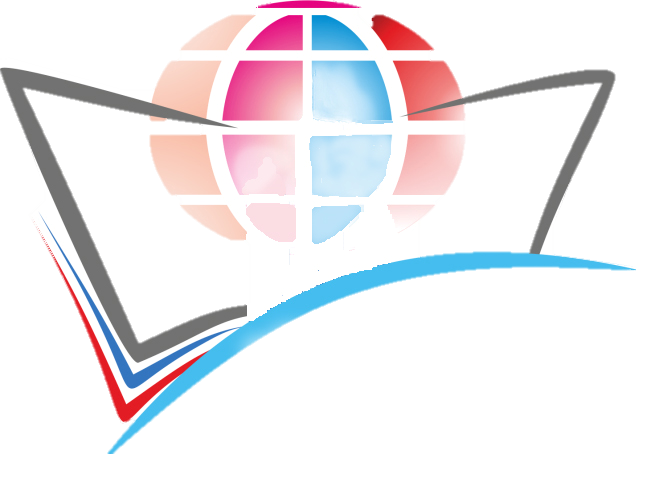 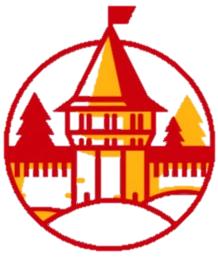 АВГУСТОВСКОЕ ПЕДАГОГИЧЕСКОЕ СОВЕЩАНИЕ
Модульная площадка руководителей, заместителей руководителей, старших воспитателей, педагогических работников ДОО

"СОВРЕМЕННЫЕ ВЫЗОВЫ ДОШКОЛЬНОГО ОБРАЗОВАНИЯ"
28 АВГУСТА 
СМОЛЕНСК
2020
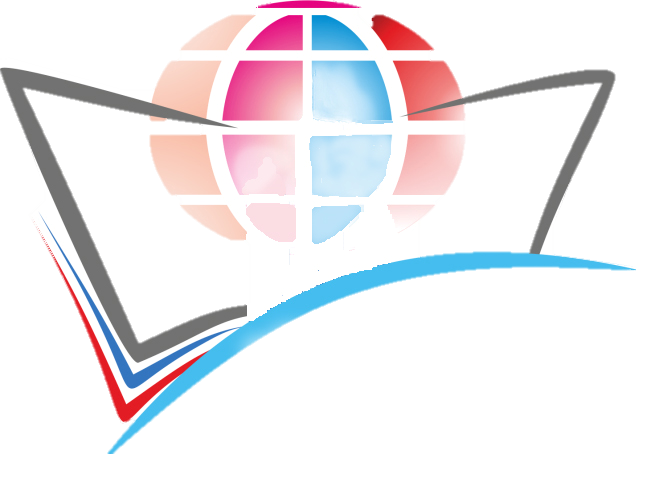 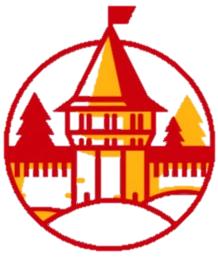 АВГУСТОВСКОЕ ПЕДАГОГИЧЕСКОЕ СОВЕЩАНИЕ
ЦИФРОВЫЕ ТЕХНОЛОГИИ В ДОШКОЛЬНОЙ ОБРАЗОВАТЕЛЬНОЙ ОРГАНИЗАЦИИ. ИНФОРММАЦИОННАЯ СРЕДА: ПОТЕНЦИАЛЬНЫЕ ВОЗМОЖНОСТИ И РИСКИ
ВОСПИТАТЕЛЬ: ПРОХОРОВА ТАТЬЯНА 
ВЯЧЕСЛАВОВНА
МБДОУ «Детский сад №25 «Пчёлка»
28 АВГУСТА 
СМОЛЕНСК
2020
У моих детей, конечно, будет компьютер.  Но первым делом они получат книги.
Билл Гейтс
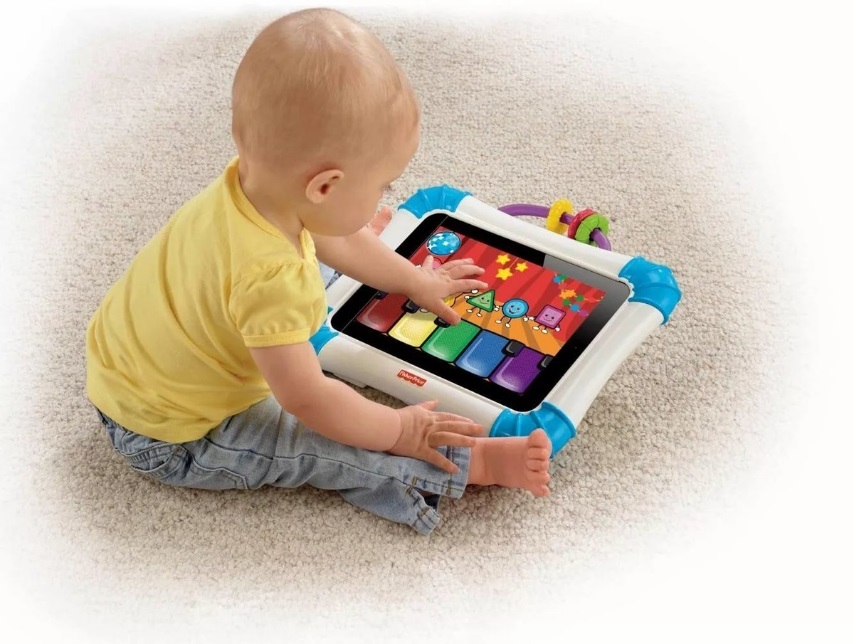 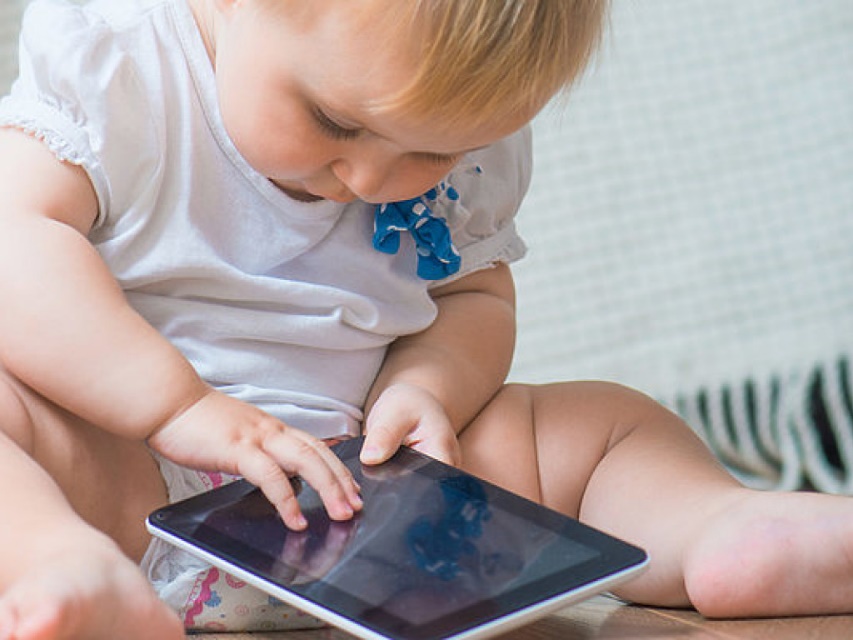 РЕАЛЬНЫЙ ВЗЛЯД НА ПРОБЛЕМУ
1.  «ЦИФРОВЫЕ ТЕХНОЛОГИИ» МОГУТ БЫТЬ ИСПОЛЬЗОВАНЫ ЛИШЬ В КАЧЕСТВЕ «ИНСТРУМЕНТОВ» ДЛЯ ПЕДАГОГА
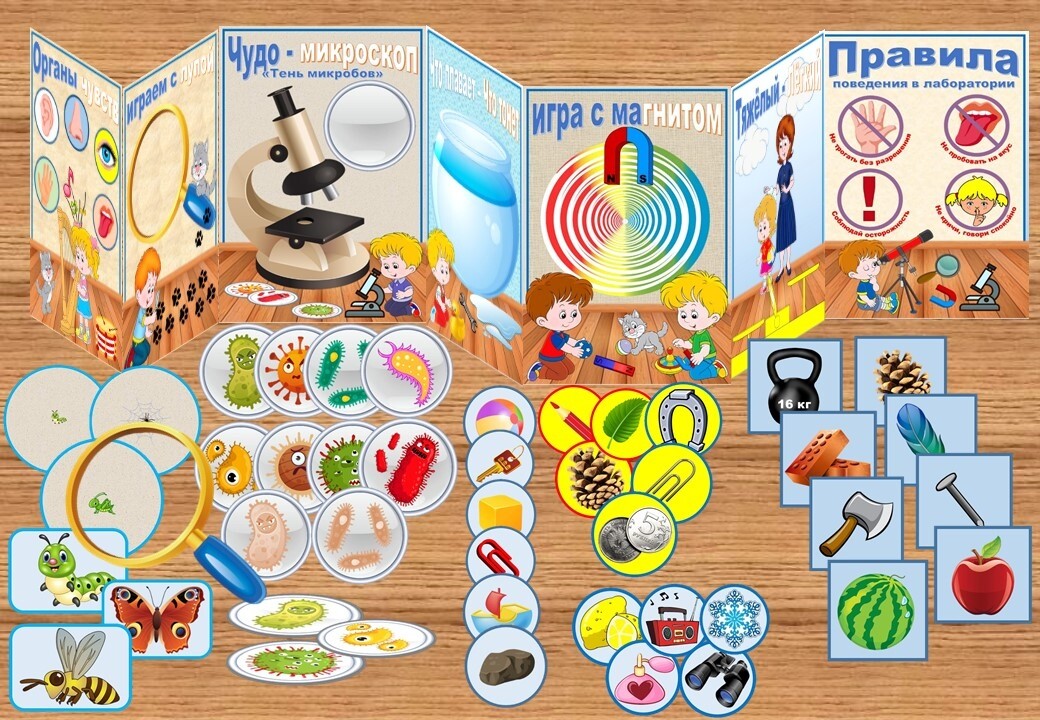 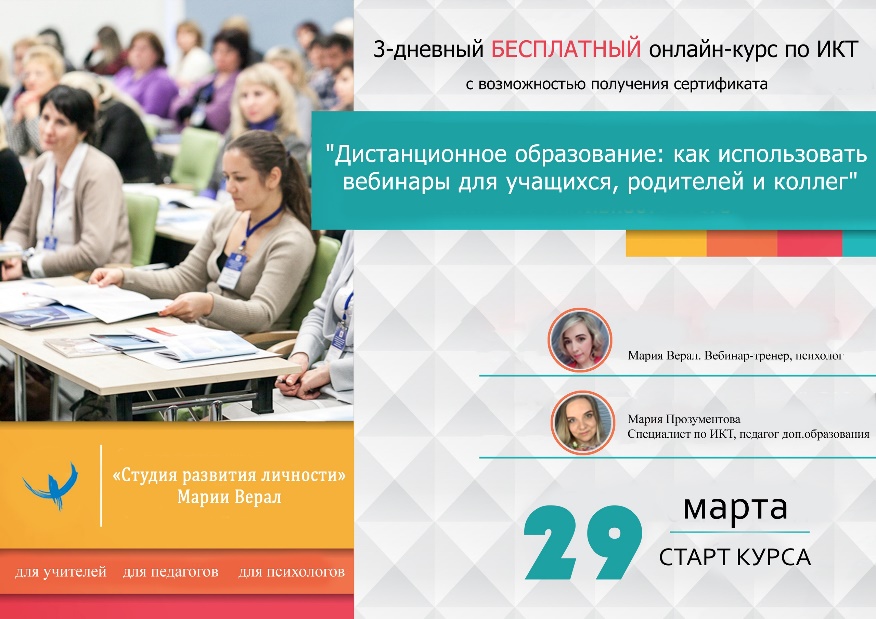 РЕАЛЬНЫЙ ВЗЛЯД НА ПРОБЛЕМУ
2. БЕЗ ПЕДАГОГИЧЕСКОГО ОПЫТА НИ ОДНА «ТЕХНОЛОГИЯ» РАБОТАТЬ НЕ БУДЕТ
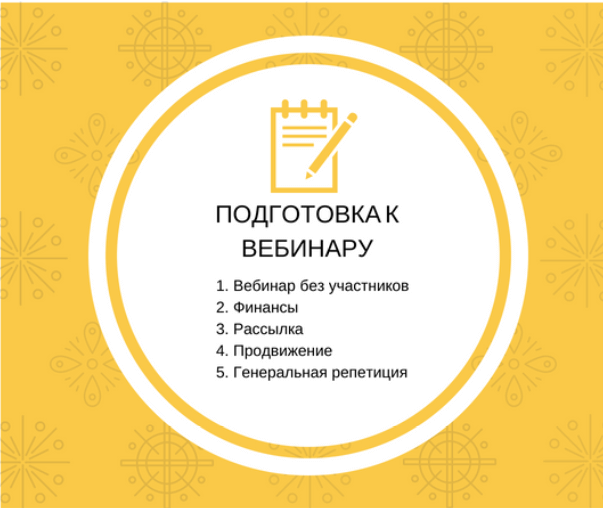 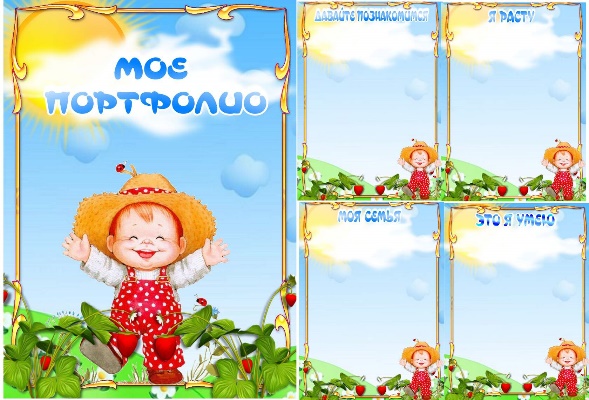 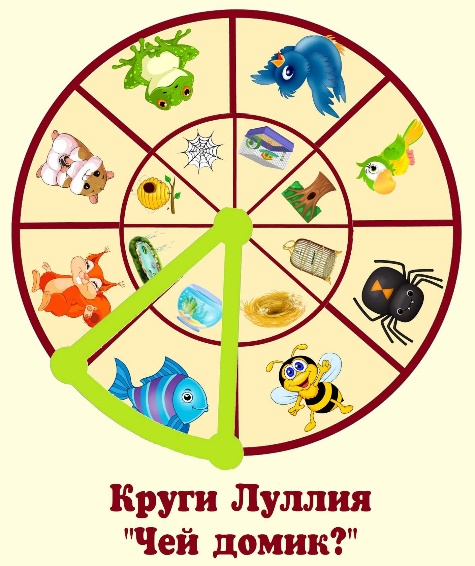 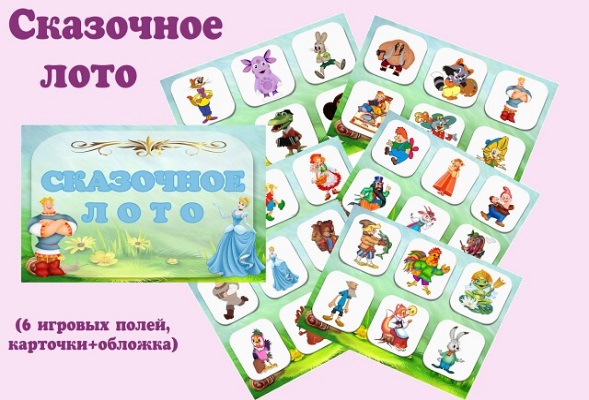 РЕАЛЬНЫЙ ВЗЛЯД НА ПРОБЛЕМУ
3.	РЕАЛЬНАЯ ОБСТАНОВКА С ИНФОРМАЦИОННОЙ СРЕДОЙ НА МЕСТАХ.
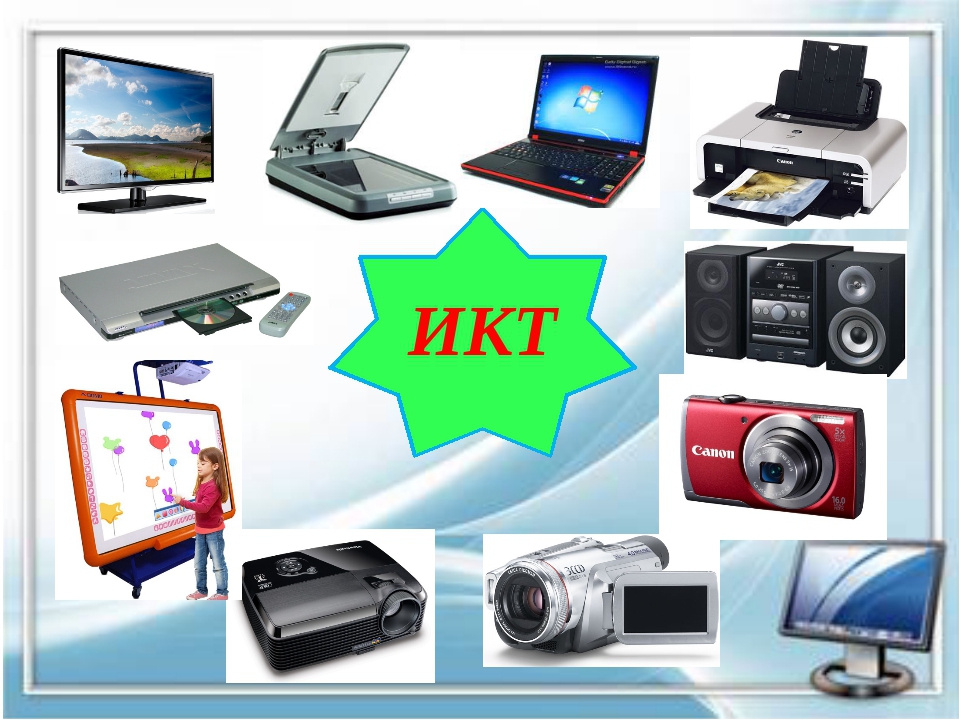 РЕАЛЬНЫЙ ВЗЛЯД НА ПРОБЛЕМУ
4.	МАКСИМАЛЬНОЕ УЧАСТИЕ РОДИТЕЛЕЙ
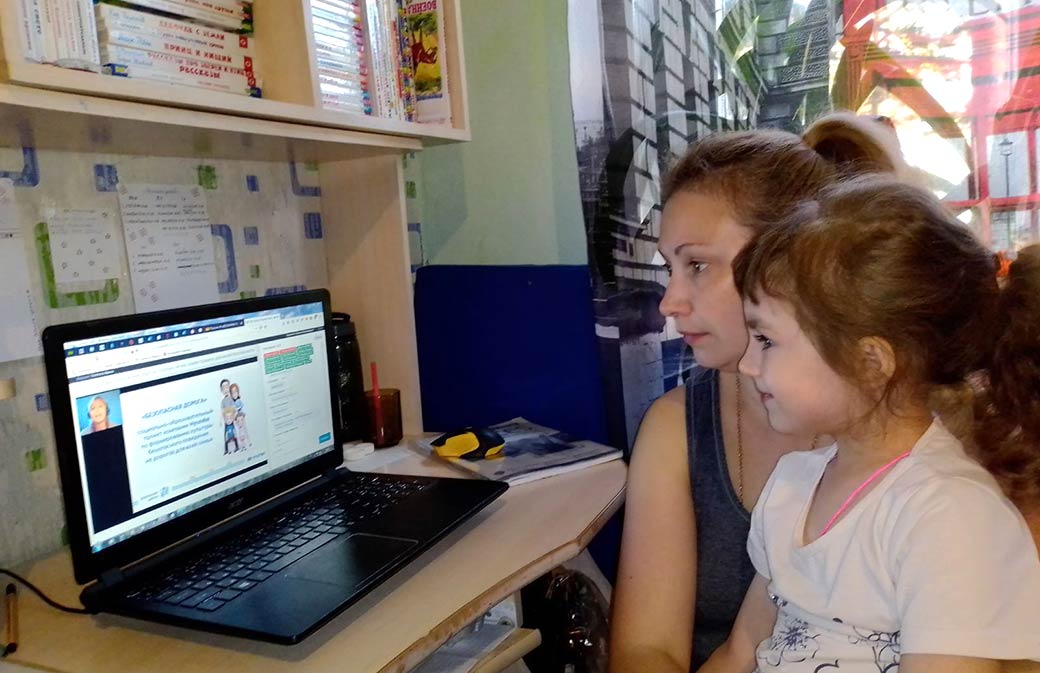 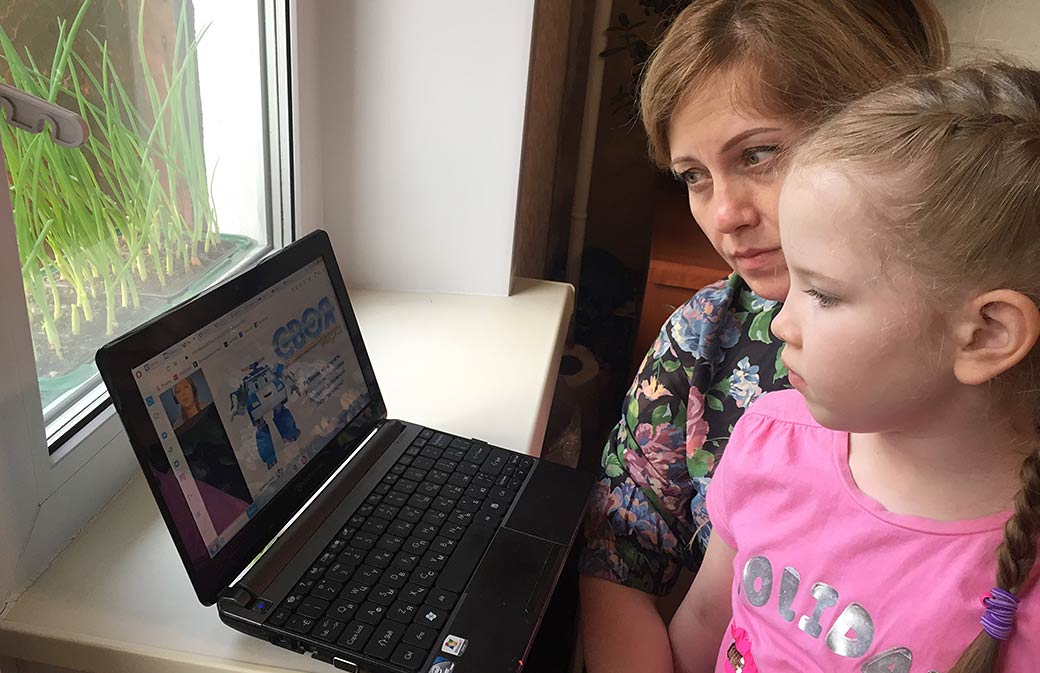 РЕАЛЬНЫЙ ВЗЛЯД НА ПРОБЛЕМУ
Дистанционное образование показало, что «современному педагогу» по сути ножен только телефон, камера и инстаграм (мессенджер). 

Блогеры-педагоги, Онлайн-няня  — это цифровое будущее наступило.

Но важно не забывать, что ДОО это, в первую очередь, то место, где у ребенка есть режим, время на прогулки и живое общение!
ТРЕБОВАНИЯ ВРЕМЕНИ
Главные цели дистанционного обучения детей - предоставить ребенку возможности получить образование на дому.

Суть дистанционного обучения дошкольника заключается в том, что ребенок получает возможность смотреть видео-занятия, изучать учебный материал, а также находясь дома, получить и выполнить задания.

Условия проведения дистанционного обучения могут отличаться по режиму взаимодействия педагога и обучающегося. (Например, онлайн или офлайн)
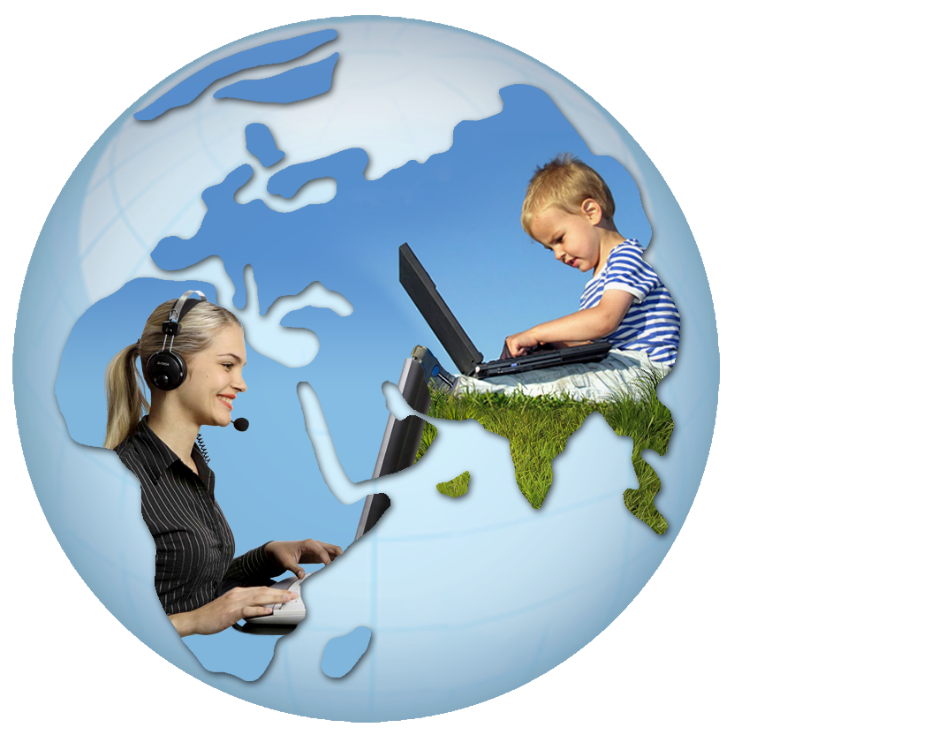 О ВОЗМОЖНОСТЯХ
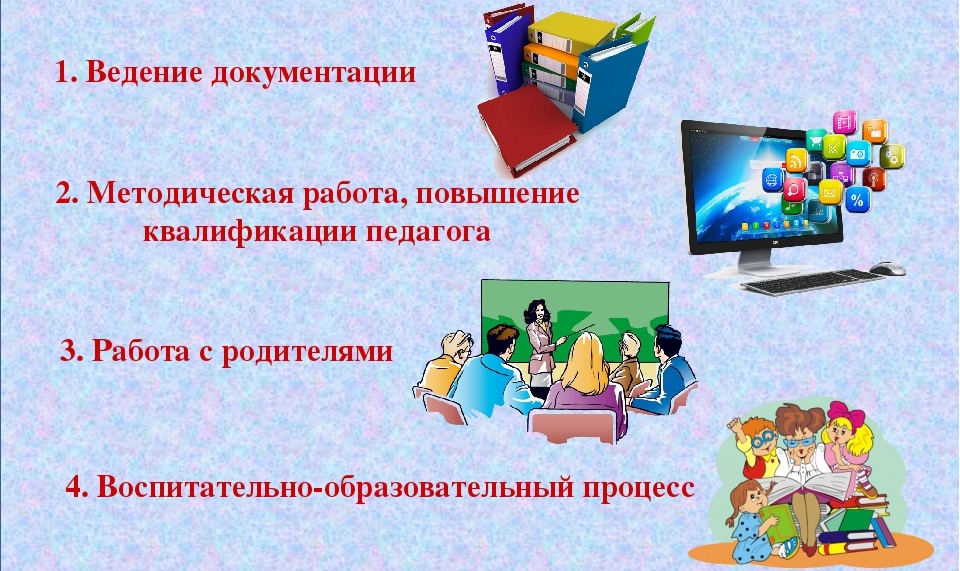 МОНИТОРИНГ В ДОУ. ПОДСЧЕТ БЕЗ ТРАТЫ ВРЕМЕНИ
ГУГЛ ФОРМЫ ДЛЯ РАБОТЫ С РОДИТЕЛЯМИ
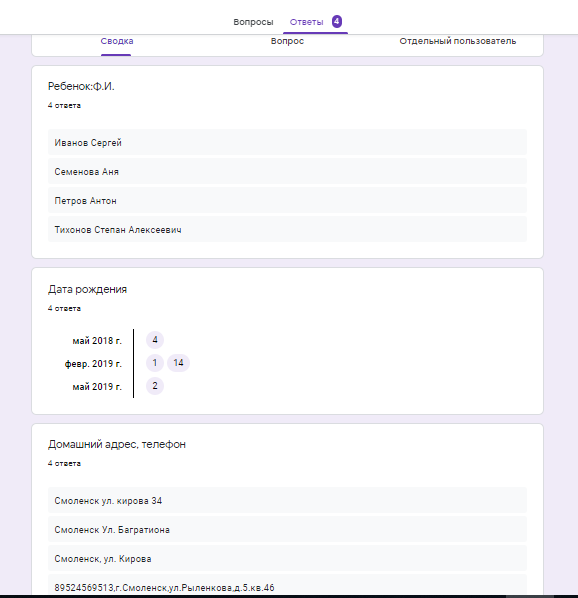 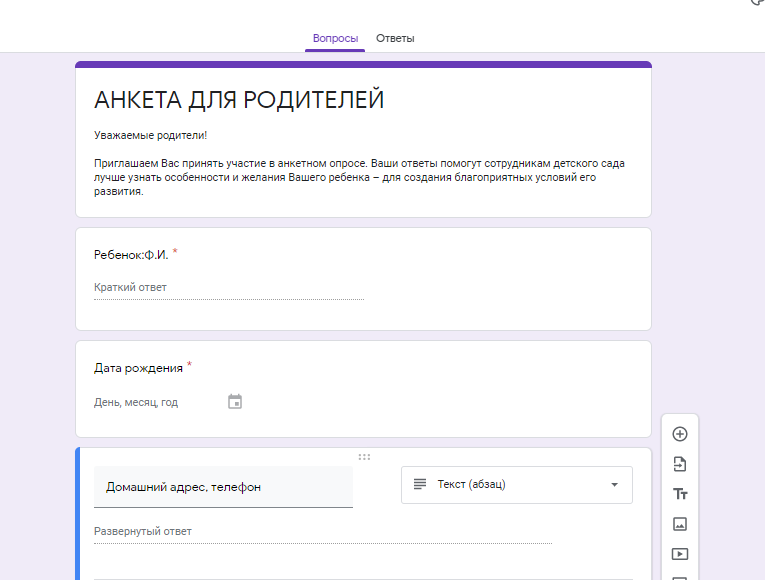 ГУГЛ ФОРМЫ ДЛЯ РАБОТЫ С РОДИТЕЛЯМИ
НЕОРГАНИЧЕННОЕ ТВОРЧЕСТВО ПЕДАГОВ
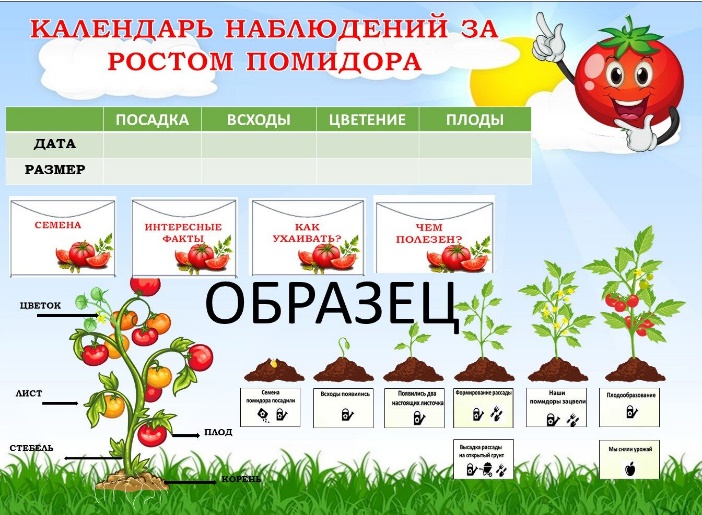 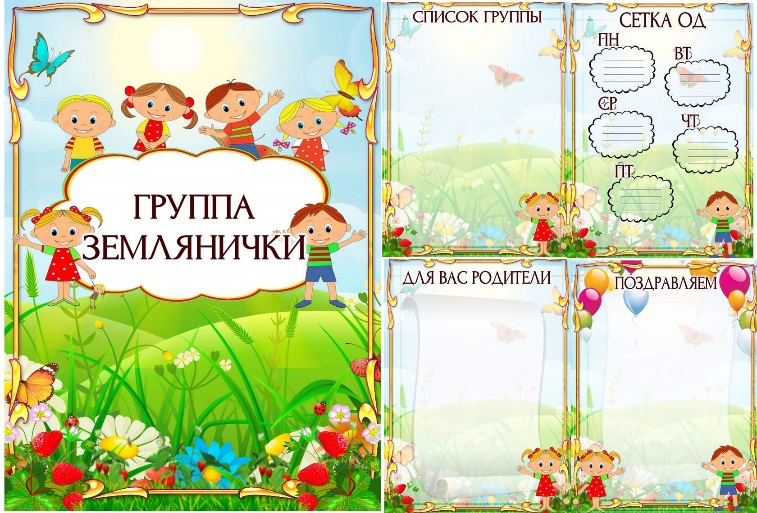 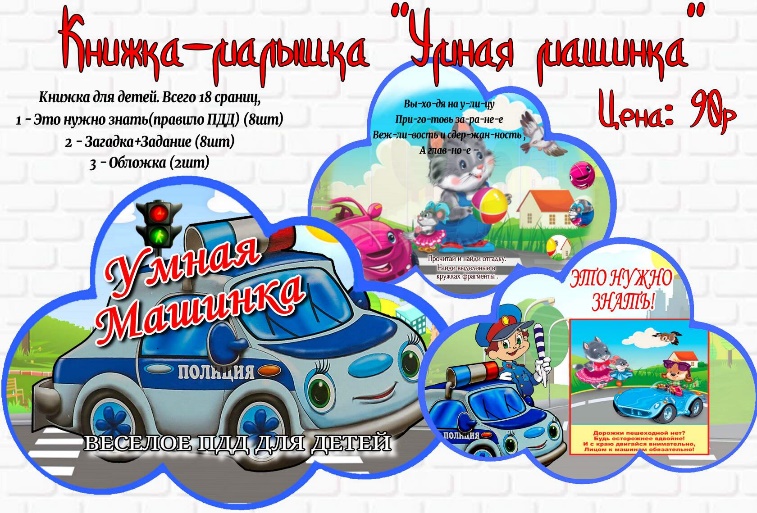 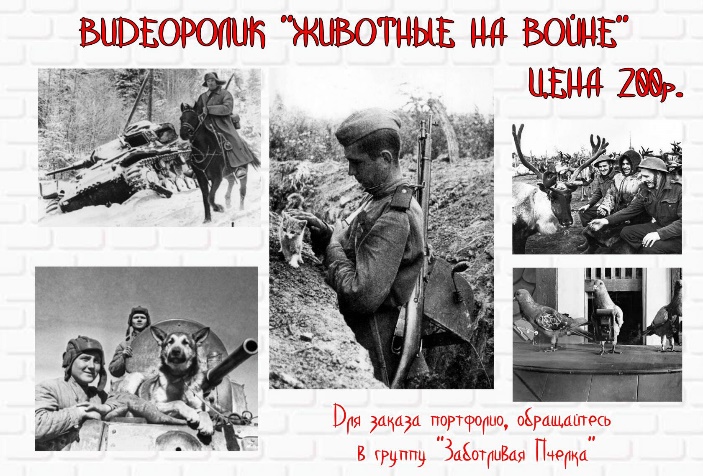 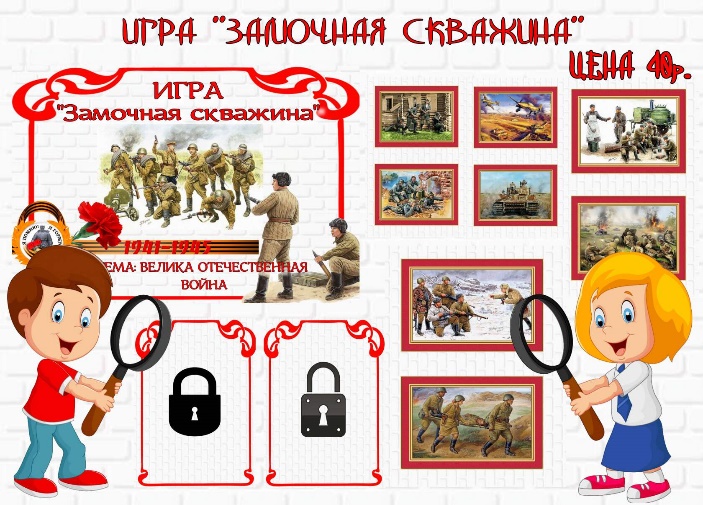 СЛОЖНОСТИ, РИСКИ, ИНСТРУМЕНТЫ
1.	МЫ НЕ СУПЕРМЕНЫ
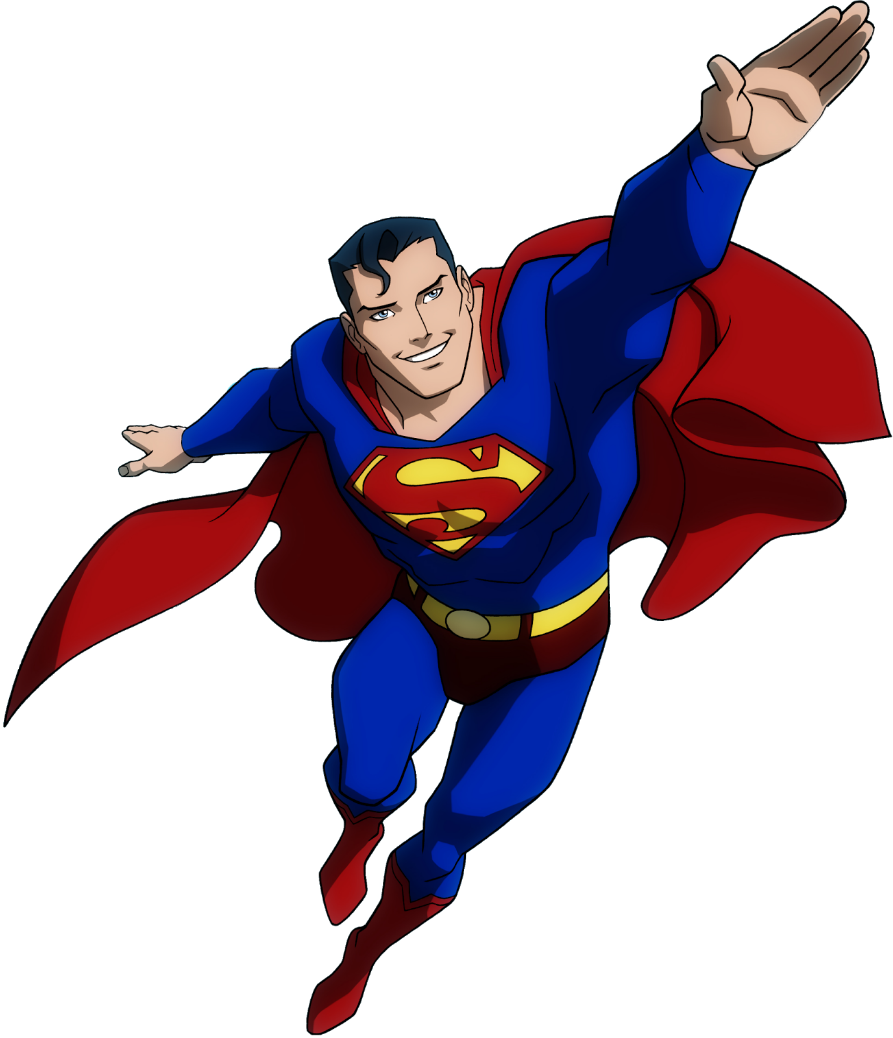 РИСКИ: 

эмоциональное выгорание,
гонка за прогрессом,
потеря интереса, 
стрессы .
СЛОЖНОСТИ, РИСКИ, ИНСТРУМЕНТЫ
2.	ОНЛАЙН-СЕРВИСЫ, НЕ ЗНАЧИТ КАЧЕСТВО
РИСКИ: 

обесценивание, 
большое количества предложений,
не всегда качественного материала, 
плагиат, 
утечка идей педагога в сеть  «без проверки».
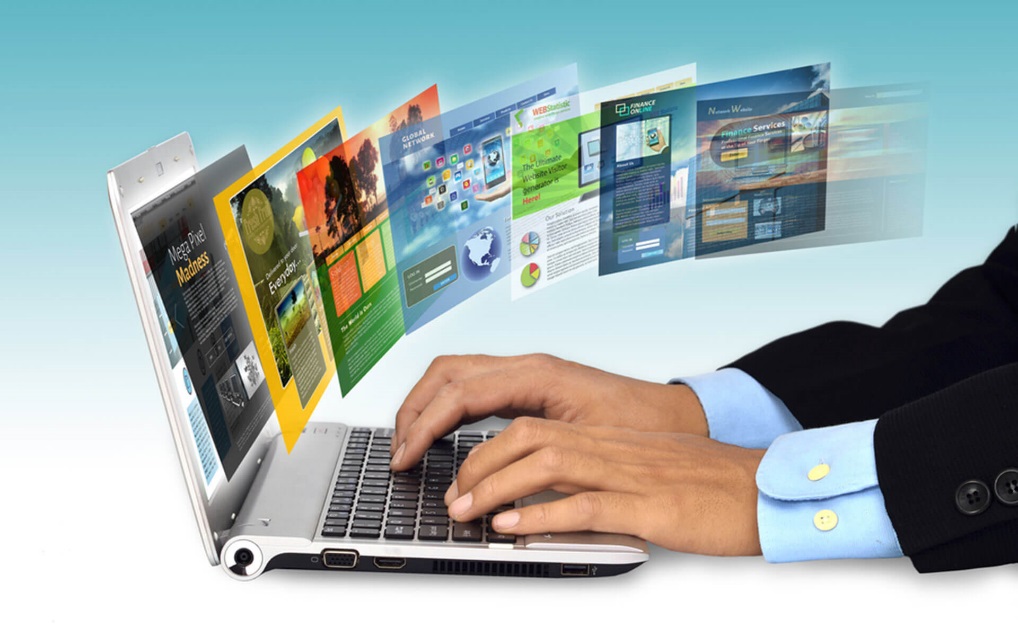 СЛОЖНОСТИ, РИСКИ, ИНСТРУМЕНТЫ
3.	ЦИФРОВАЯ ОТЧЕТНОСТЬ
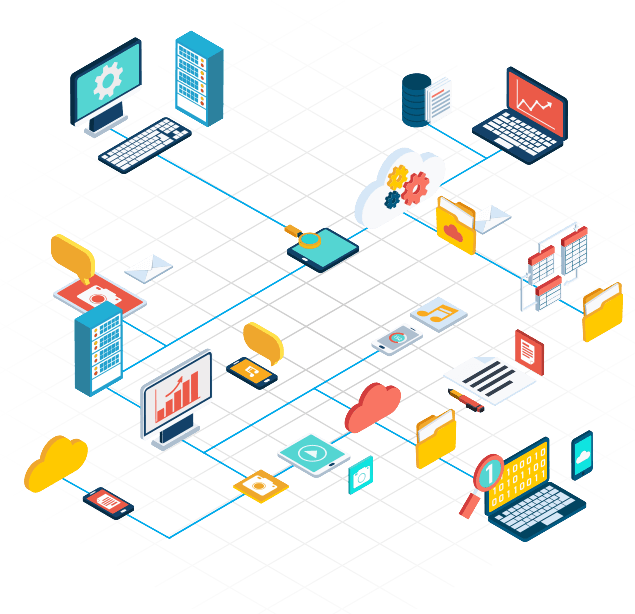 РИСКИ

АИС (автоматизированная информационная система комплектования) делает систему более прозрачной. Но риски есть: «человеческий фактор» - за всеми процессами все равно стоит человек и возможны ошибки, несвоевременное изменение данных, и «технический» - зависание, сбои.
ИНСТРУМЕНТЫ,СЛОЖНОСТИ, РИСКИ
МЕСЕНДЖЕРЫ
 Вацап
Вайбер
Телеграм
Скайп
Там Там
WeChat
Дискорд (для геймеров)
Snapchat
Facebook Messenger
ICQ
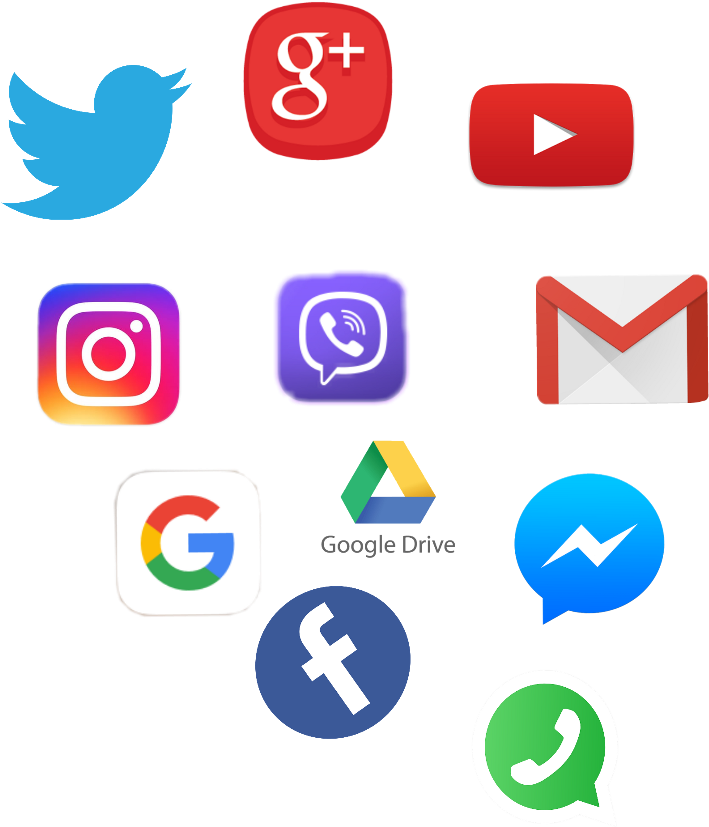 РИСКИ: 

отсутствие правил группы,
переход на личности, 
лишняя информация в чате.
ИНСТРУМЕНТЫ, СЛОЖНОСТИ, РИСКИ,
5.	ИНФОРМАЦИОННЫЕ ДОСКИ, ЭКРАНЫ, ПРОЕКТОРЫ, ТЕЛЕВИЗОРЫ И ПРОЧЕЕ
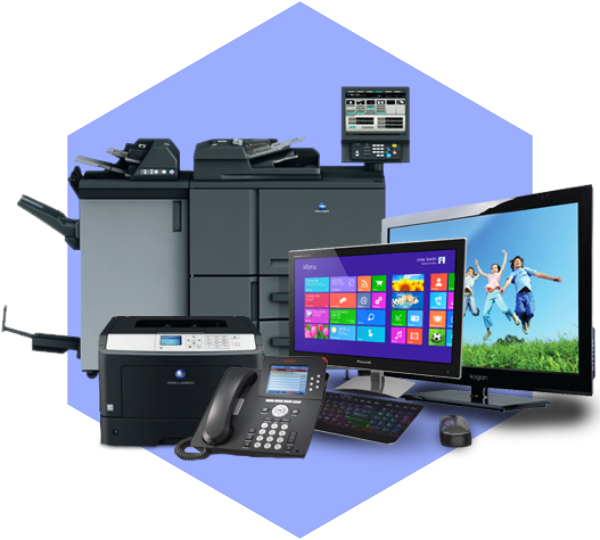 РИСКИ: 

выход оборудования из строя,
не соблюдение норм использования,
время освоения и подготовки.
Цифровые инструменты должны решать 
конкретные педагогические задачи для достижения конкретных образовательных результатов.
СПАСИБО ЗА ВНИМАНИЕ!